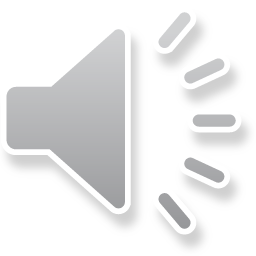 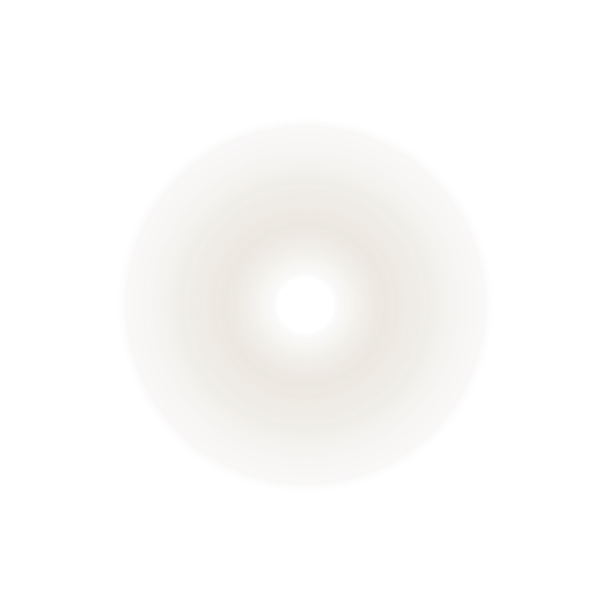 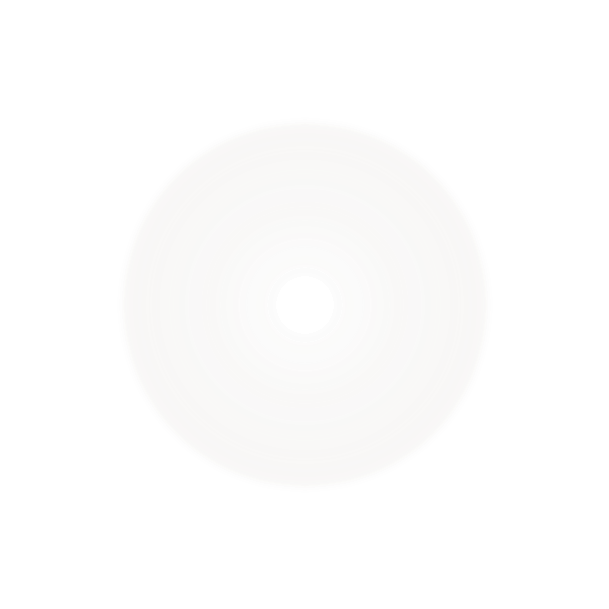 e7d195523061f1c0deeec63e560781cfd59afb0ea006f2a87ABB68BF51EA6619813959095094C18C62A12F549504892A4AAA8C1554C6663626E05CA27F281A14E6983772AFC3FB97135759321DEA3D704CB8FFD9D2544D200E821295B99E642BC8CC99085D9A4B047AF625EB62EA6216920310930D1B740A2E5A7C00F2829CCCFC2A56DAB046A1D786FBC3CD77441D8E
20XX
上半年工作总结计划模板
工作成果与不足
上半年工作概述
上半年完成情况
下半年工作规划
e7d195523061f1c0deeec63e560781cfd59afb0ea006f2a87ABB68BF51EA6619813959095094C18C62A12F549504892A4AAA8C1554C6663626E05CA27F281A14E6983772AFC3FB97135759321DEA3D704CB8FFD9D2544D200E821295B99E642BC8CC99085D9A4B047AF625EB62EA6216920310930D1B740A2E5A7C00F2829CCCFC2A56DAB046A1D786FBC3CD77441D8E
目  录
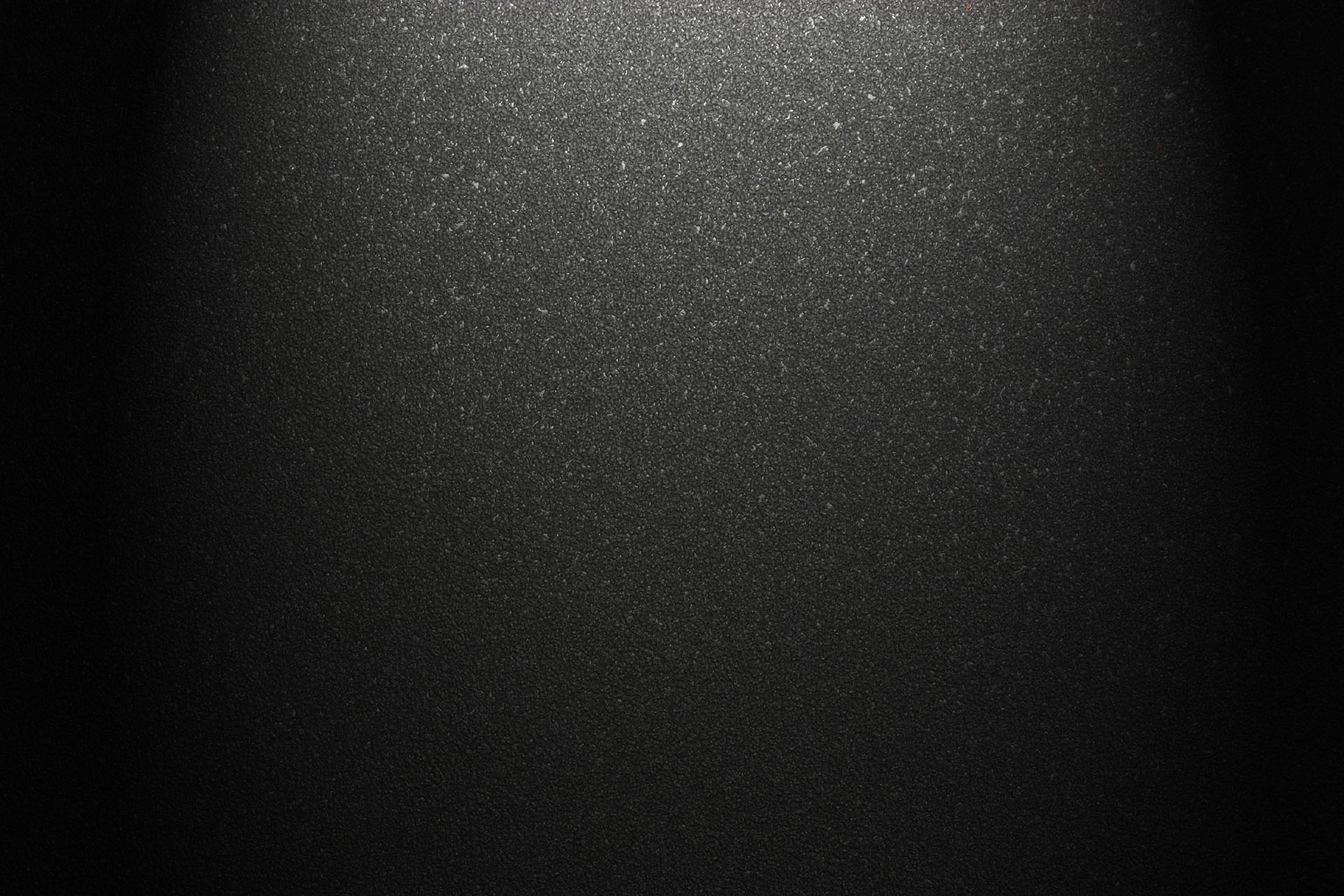 e7d195523061f1c0deeec63e560781cfd59afb0ea006f2a87ABB68BF51EA6619813959095094C18C62A12F549504892A4AAA8C1554C6663626E05CA27F281A14E6983772AFC3FB97135759321DEA3D704CB8FFD9D2544D200E821295B99E642BC8CC99085D9A4B047AF625EB62EA6216920310930D1B740A2E5A7C00F2829CCCFC2A56DAB046A1D786FBC3CD77441D8E
01
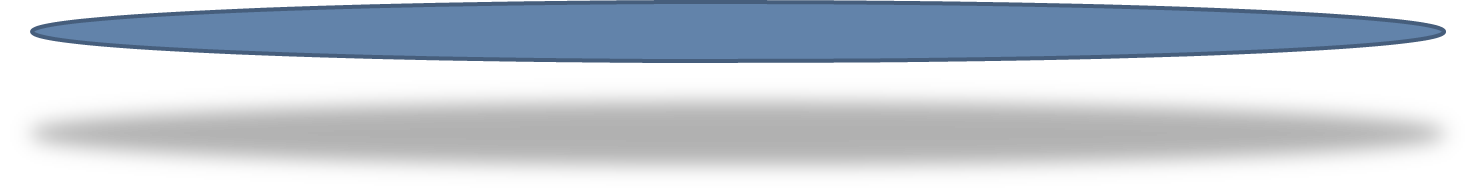 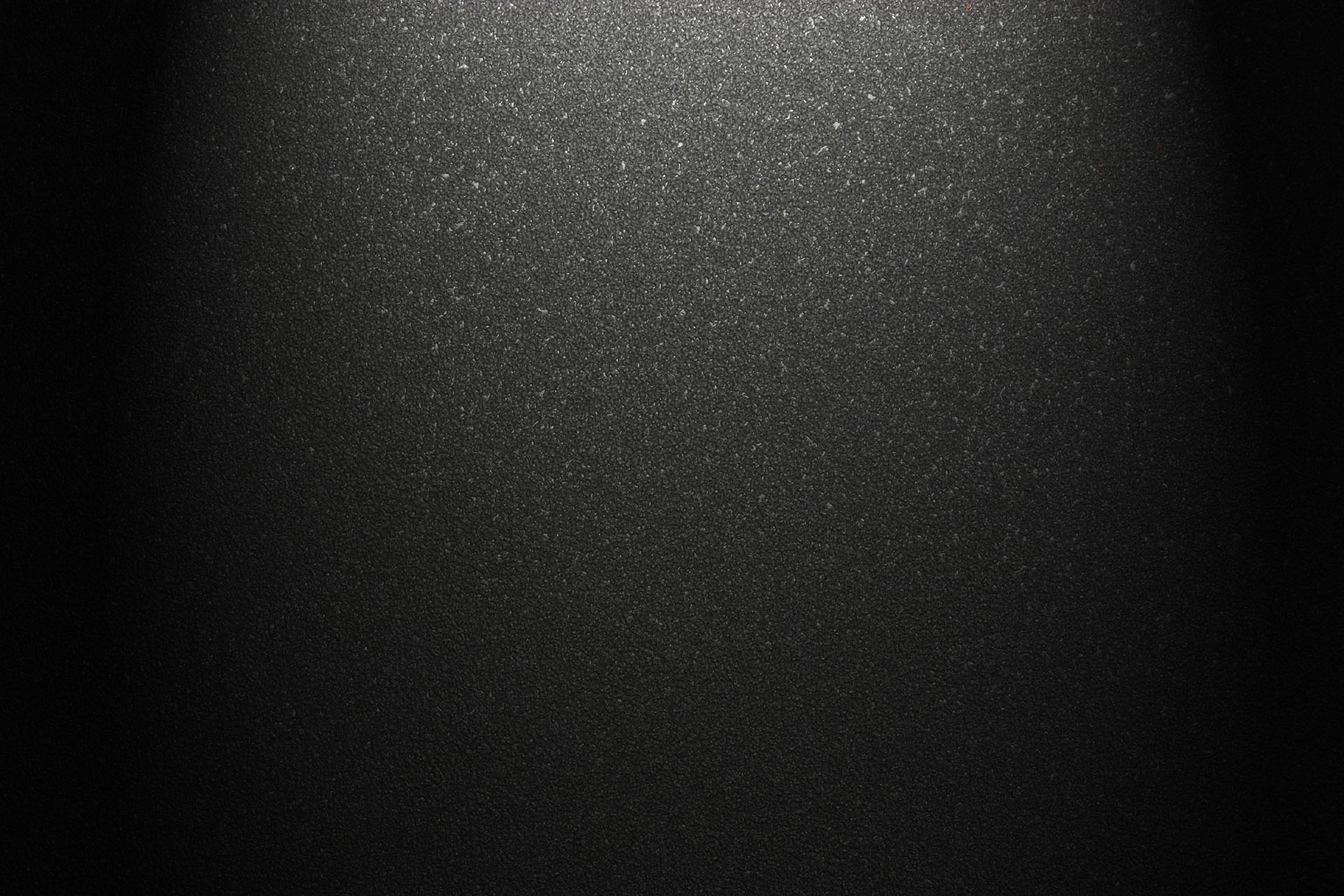 上半年工作概述
TEMPLATE
e7d195523061f1c0deeec63e560781cfd59afb0ea006f2a87ABB68BF51EA6619813959095094C18C62A12F549504892A4AAA8C1554C6663626E05CA27F281A14E6983772AFC3FB97135759321DEA3D704CB8FFD9D2544D200E821295B99E642BC8CC99085D9A4B047AF625EB62EA6216920310930D1B740A2E5A7C00F2829CCCFC2A56DAB046A1D786FBC3CD77441D8E
Click here to add   your title
Click here to add  you to the  center of the  narrative
thought  Click here to add  you to the  center of the 
narrative thought  Click here to add  you to the  center
of the  narrative  thought  Click here to add  you to the 
center of the  narrative thought
TEMPLATE
此处输入您的标题文本
01
e7d195523061f1c0deeec63e560781cfd59afb0ea006f2a87ABB68BF51EA6619813959095094C18C62A12F549504892A4AAA8C1554C6663626E05CA27F281A14E6983772AFC3FB97135759321DEA3D704CB8FFD9D2544D200E821295B99E642BC8CC99085D9A4B047AF625EB62EA6216920310930D1B740A2E5A7C00F2829CCCFC2A56DAB046A1D786FBC3CD77441D8E
MORE  THAN  TEMPLATE
Click here to add  you to the Center of the  
narrative thought
MORE  THAN  TEMPLATE
Click here to add  you to the Center of the  
narrative thought
MORE  THAN  TEMPLATE
Click here to add  you to the Center of the  
narrative thought
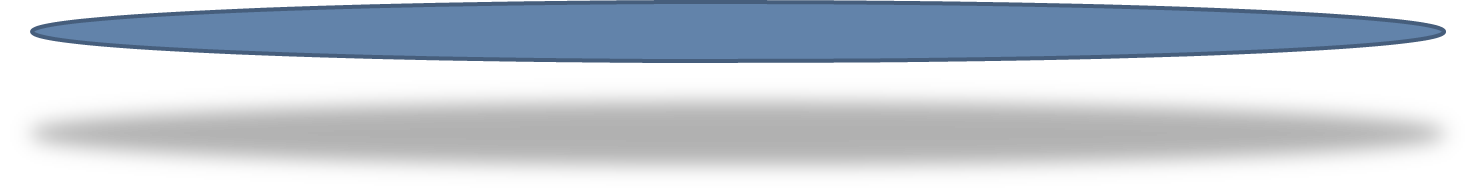 MORE  THAN  TEMPLATE
Click here to add  you to the Center of the  
narrative thought
MORE  THAN  TEMPLATE
Click here to add  you to the Center of the  
narrative thought
此处输入您的标题文本
01
e7d195523061f1c0deeec63e560781cfd59afb0ea006f2a87ABB68BF51EA6619813959095094C18C62A12F549504892A4AAA8C1554C6663626E05CA27F281A14E6983772AFC3FB97135759321DEA3D704CB8FFD9D2544D200E821295B99E642BC8CC99085D9A4B047AF625EB62EA6216920310930D1B740A2E5A7C00F2829CCCFC2A56DAB046A1D786FBC3CD77441D8E
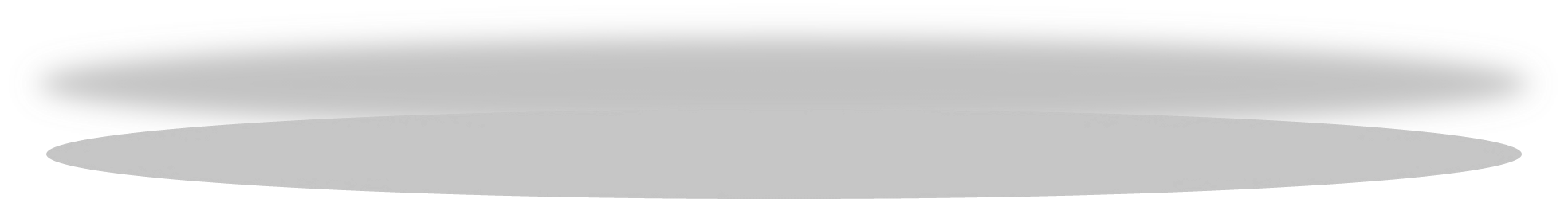 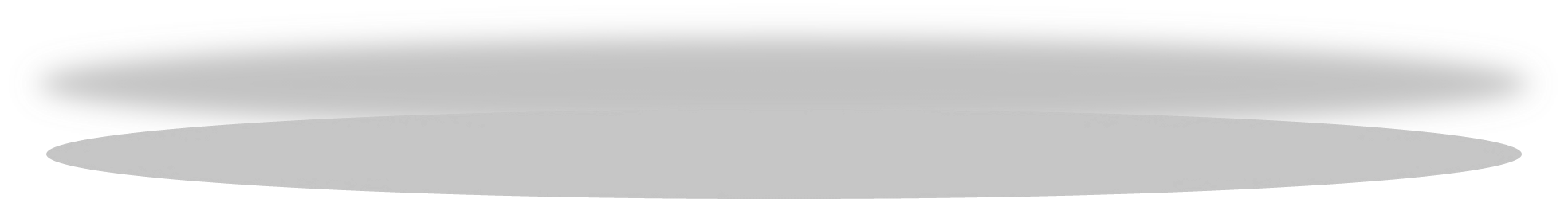 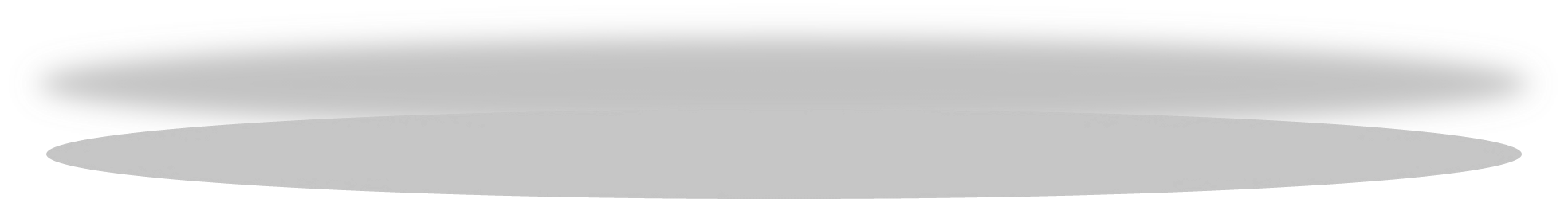 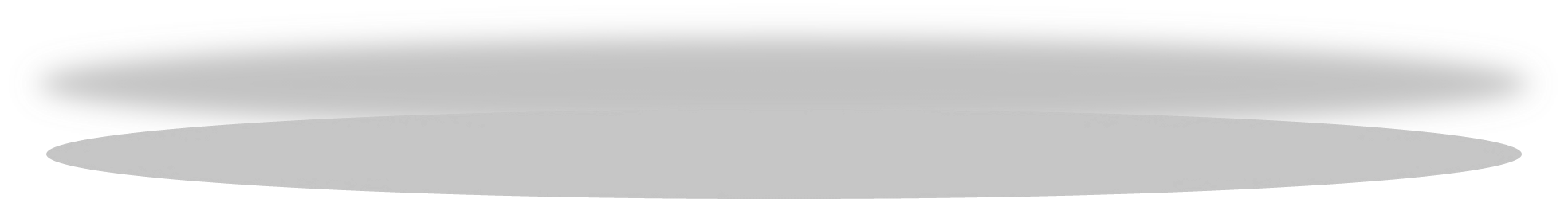 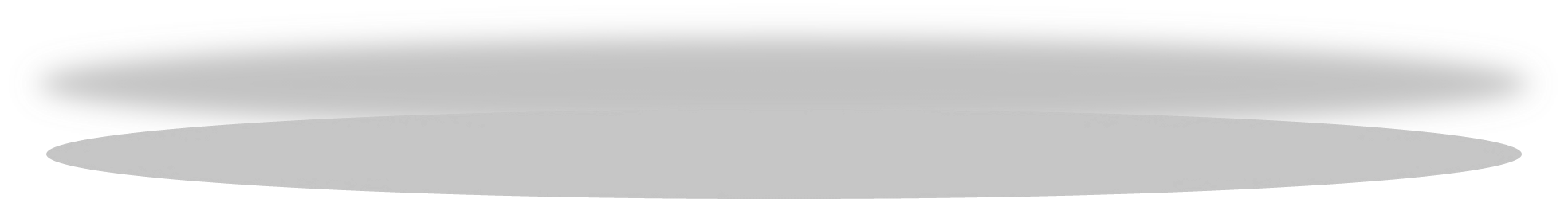 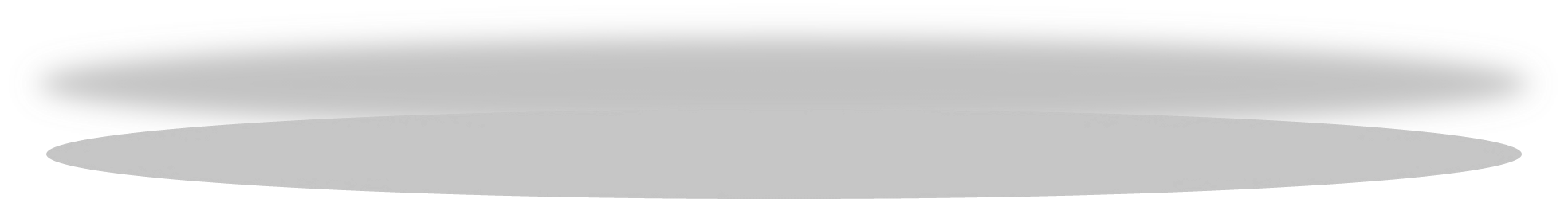 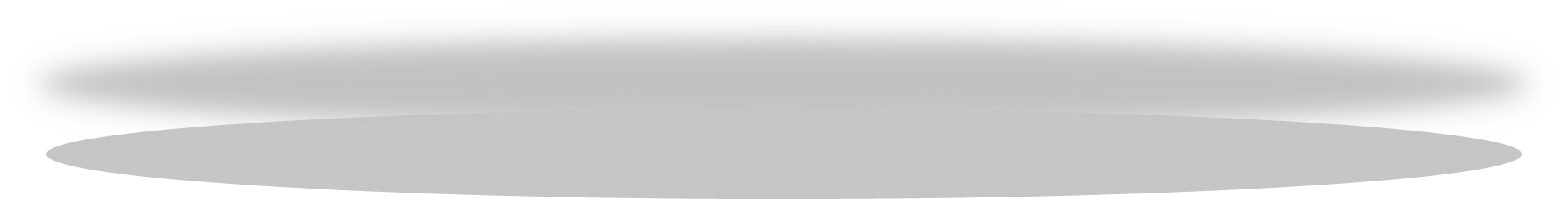 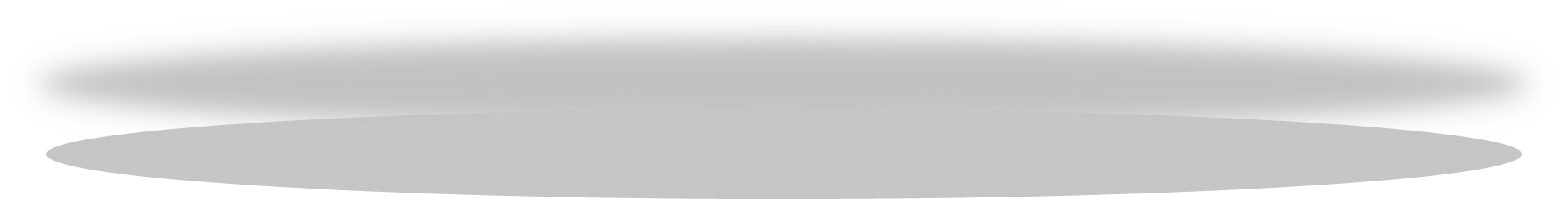 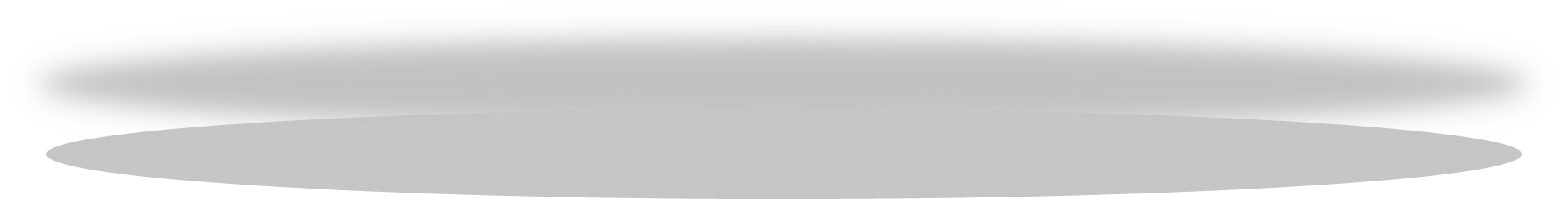 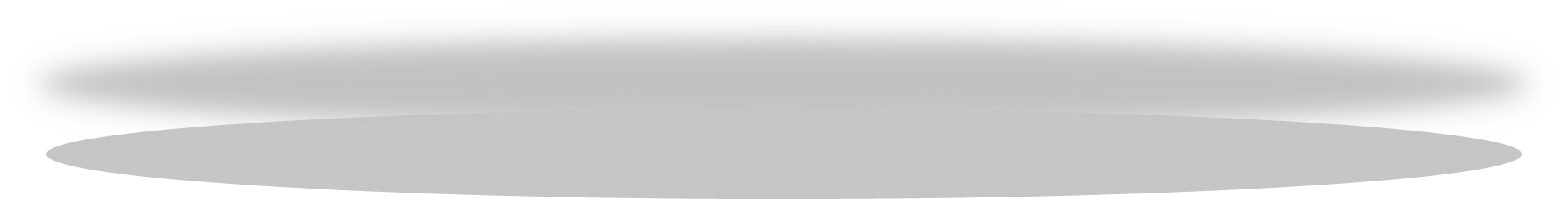 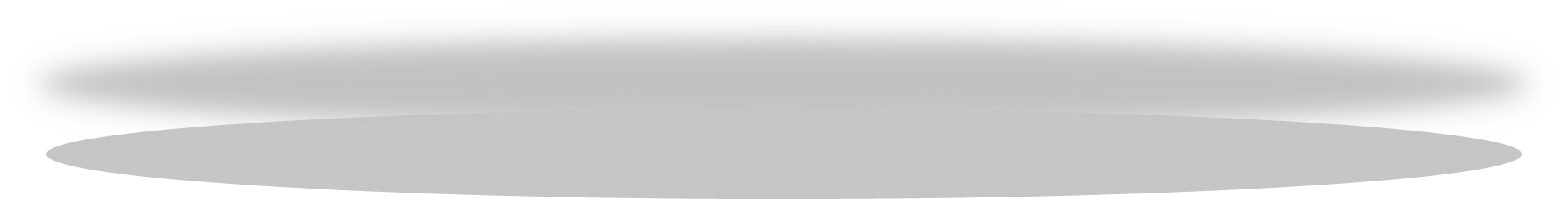 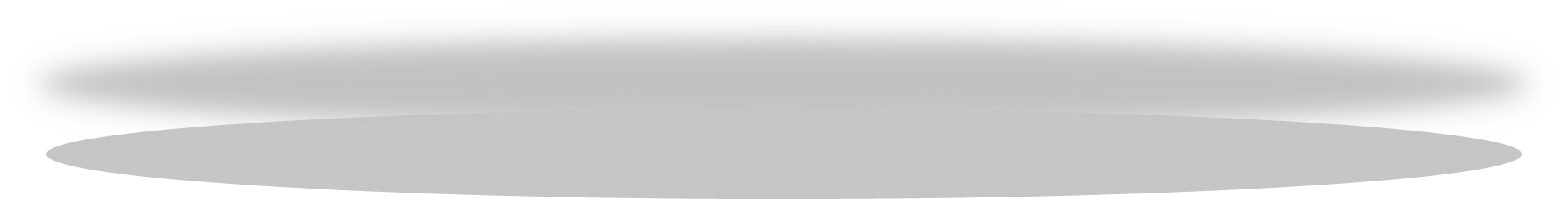 01
02
03
TITLE   HERE
Click here to add  you 
to the  center of the  
narrative  thought
Click here to add  you 
to the  center of the  
narrative  thought
TITLE   HERE
Click here to add  you 
to the  center of the  
narrative  thought
Click here to add  you 
to the  center of the  
narrative  thought
TITLE   HERE
Click here to add  you 
to the  center of the  
narrative  thought
Click here to add  you 
to the  center of the  
narrative  thought
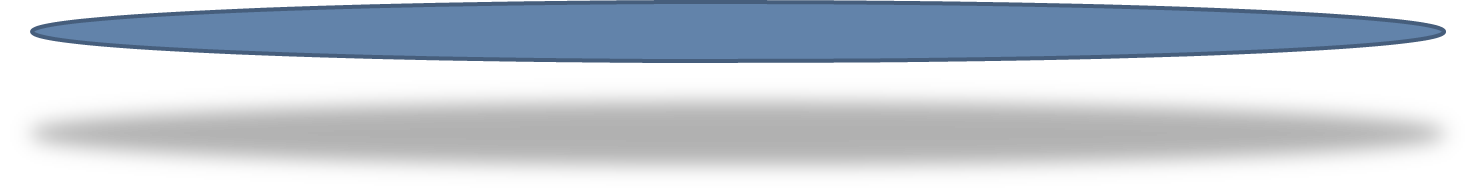 此处输入您的标题文本
01
e7d195523061f1c0deeec63e560781cfd59afb0ea006f2a87ABB68BF51EA6619813959095094C18C62A12F549504892A4AAA8C1554C6663626E05CA27F281A14E6983772AFC3FB97135759321DEA3D704CB8FFD9D2544D200E821295B99E642BC8CC99085D9A4B047AF625EB62EA6216920310930D1B740A2E5A7C00F2829CCCFC2A56DAB046A1D786FBC3CD77441D8E
04
03
01
02
OPTION
OPTION
OPTION
OPTION
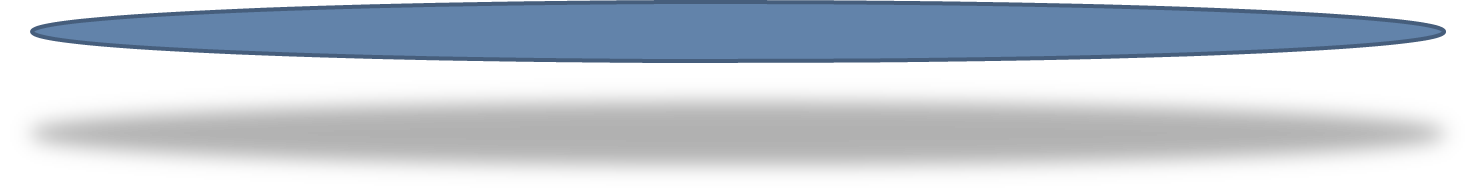 MORE  THAN  TEMPLATE
Click here to add  you to the Center of the  
narrative thought
MORE  THAN  TEMPLATE
Click here to add  you to the Center of the  
narrative thought
MORE  THAN  TEMPLATE
Click here to add  you to the Center of the  
narrative thought
MORE  THAN  TEMPLATE
Click here to add  you to the Center of the  
narrative thought
此处输入您的标题文本
01
e7d195523061f1c0deeec63e560781cfd59afb0ea006f2a87ABB68BF51EA6619813959095094C18C62A12F549504892A4AAA8C1554C6663626E05CA27F281A14E6983772AFC3FB97135759321DEA3D704CB8FFD9D2544D200E821295B99E642BC8CC99085D9A4B047AF625EB62EA6216920310930D1B740A2E5A7C00F2829CCCFC2A56DAB046A1D786FBC3CD77441D8E
MORE  THAN  TEMPLATE
Click here to add  you to the Center
of the  narrative thought
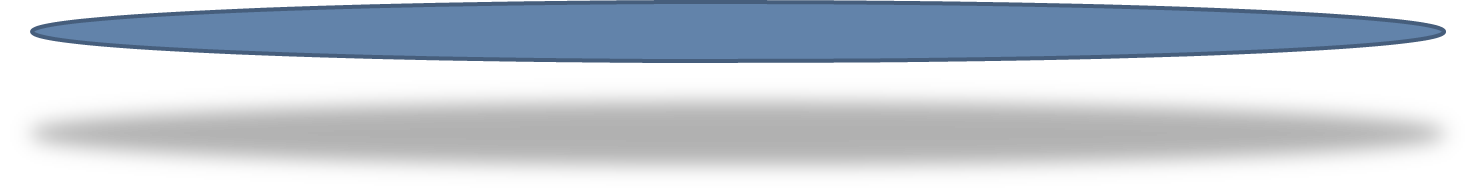 MORE  THAN  TEMPLATE
Click here to add  you to the Center
of the  narrative thought
MORE  THAN  TEMPLATE
Click here to add  you to the Center
of the  narrative thought
此处输入您的标题文本
01
e7d195523061f1c0deeec63e560781cfd59afb0ea006f2a87ABB68BF51EA6619813959095094C18C62A12F549504892A4AAA8C1554C6663626E05CA27F281A14E6983772AFC3FB97135759321DEA3D704CB8FFD9D2544D200E821295B99E642BC8CC99085D9A4B047AF625EB62EA6216920310930D1B740A2E5A7C00F2829CCCFC2A56DAB046A1D786FBC3CD77441D8E
MORE  THAN  TEMPLATE
Click here to add  you to the Center of the  
narrative thought
80%
MORE  THAN  TEMPLATE
Click here to add  you to the Center of the  
narrative thought
40%
65%
MORE  THAN  TEMPLATE
Click here to add  you to the Center of the  
narrative thought
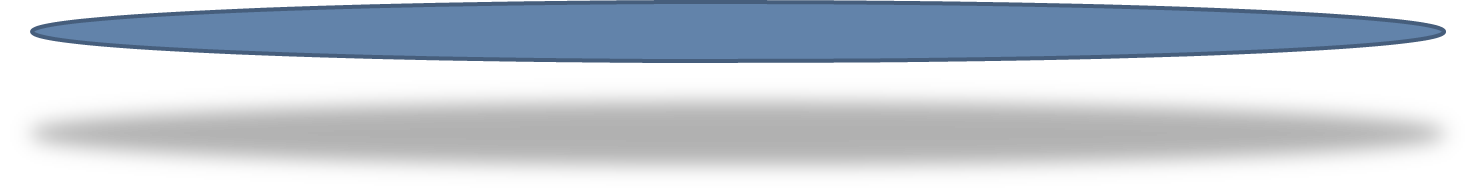 MORE  THAN  TEMPLATE
Click here to add  you to the Center of the  
narrative thought
50%
MORE  THAN  TEMPLATE
Click here to add  you to the Center of the  
narrative thought
30%
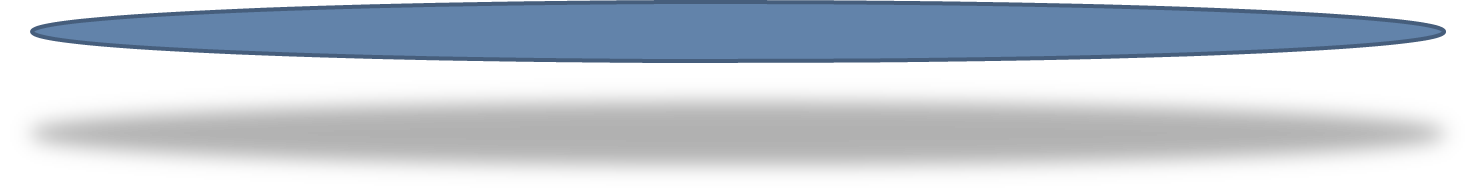 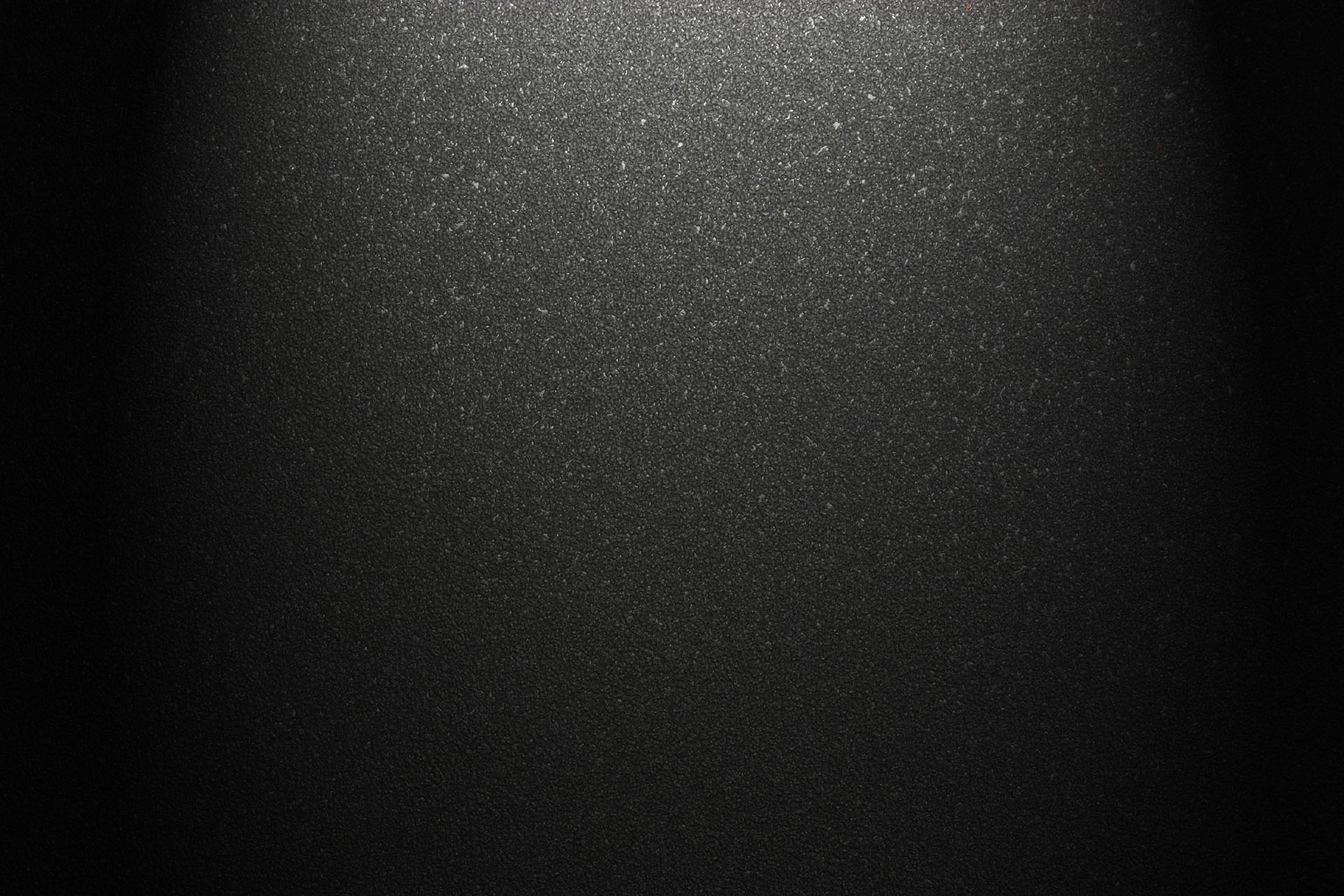 e7d195523061f1c0deeec63e560781cfd59afb0ea006f2a87ABB68BF51EA6619813959095094C18C62A12F549504892A4AAA8C1554C6663626E05CA27F281A14E6983772AFC3FB97135759321DEA3D704CB8FFD9D2544D200E821295B99E642BC8CC99085D9A4B047AF625EB62EA6216920310930D1B740A2E5A7C00F2829CCCFC2A56DAB046A1D786FBC3CD77441D8E
02
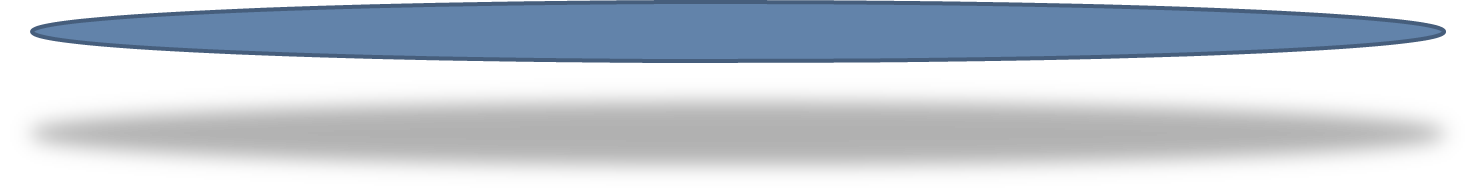 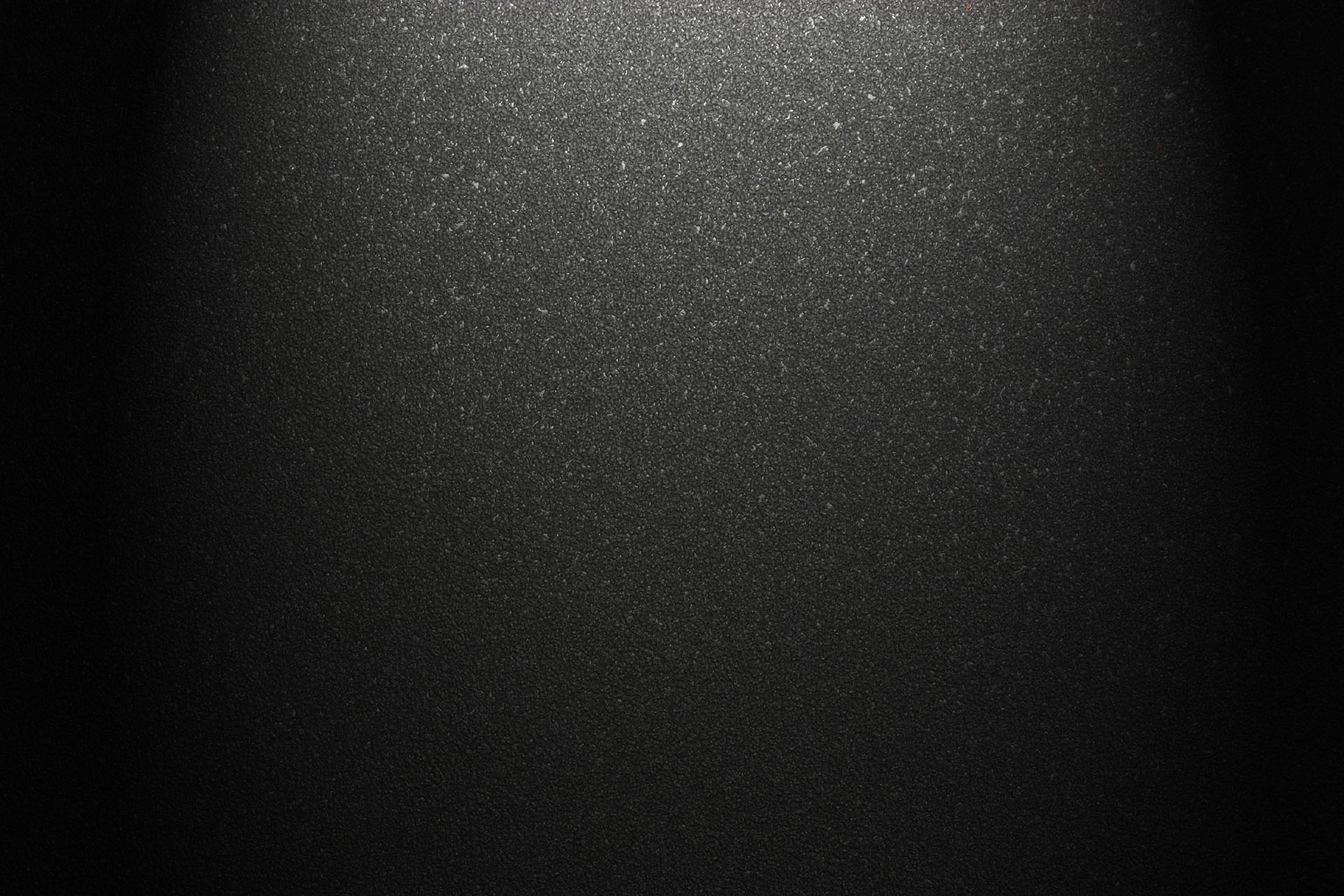 上半年工作完成情况
此处输入您的标题文本
02
e7d195523061f1c0deeec63e560781cfd59afb0ea006f2a87ABB68BF51EA6619813959095094C18C62A12F549504892A4AAA8C1554C6663626E05CA27F281A14E6983772AFC3FB97135759321DEA3D704CB8FFD9D2544D200E821295B99E642BC8CC99085D9A4B047AF625EB62EA6216920310930D1B740A2E5A7C00F2829CCCFC2A56DAB046A1D786FBC3CD77441D8E
MORE  THAN  TEMPLATE
Click here to add  you to the Center of the  
narrative thought
MORE  THAN  TEMPLATE
Click here to add  you to the Center of the  
narrative thought
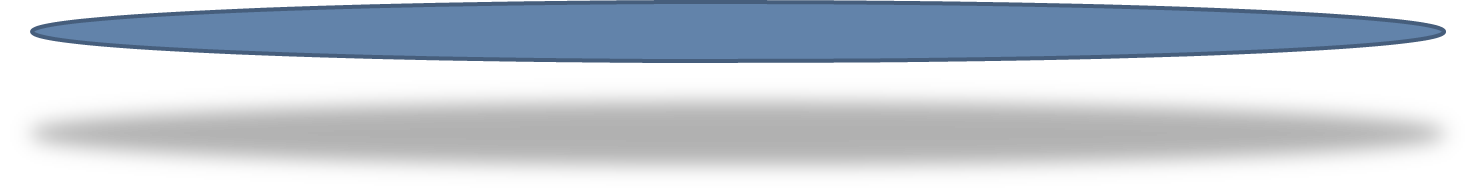 MORE  THAN  TEMPLATE
Click here to add  you to the Center of the  
narrative thought
MORE  THAN  TEMPLATE
Click here to add  you to the Center of the  
narrative thought
此处输入您的标题文本
02
e7d195523061f1c0deeec63e560781cfd59afb0ea006f2a87ABB68BF51EA6619813959095094C18C62A12F549504892A4AAA8C1554C6663626E05CA27F281A14E6983772AFC3FB97135759321DEA3D704CB8FFD9D2544D200E821295B99E642BC8CC99085D9A4B047AF625EB62EA6216920310930D1B740A2E5A7C00F2829CCCFC2A56DAB046A1D786FBC3CD77441D8E
MORE  THAN  TEMPLATE
Click here to add  you to the Center of the  
narrative thought
MORE  THAN  TEMPLATE
Click here to add  you to the Center of the  
narrative thought
CONTENT TITLE
CONTENT TITLE
MORE  THAN  TEMPLATE
Click here to add  you to the Center of the  
narrative thought
MORE  THAN  TEMPLATE
Click here to add  you to the Center of the  
narrative thought
CONTENT TITLE
CONTENT TITLE
CONTENT TITLE
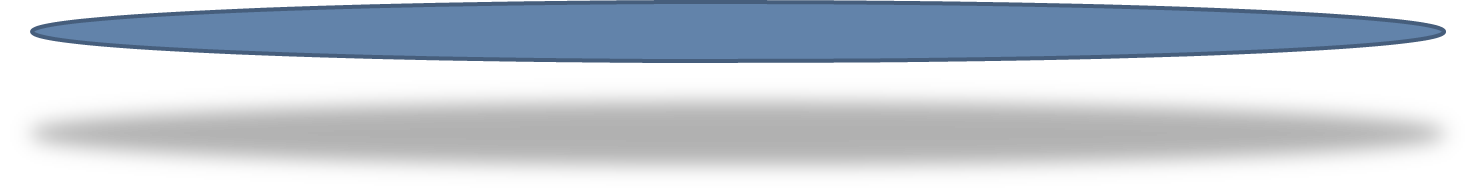 CONTENT TITLE
CONTENT TITLE
MORE  THAN  TEMPLATE
Click here to add  you to the Center of the  
narrative thought
MORE  THAN  TEMPLATE
Click here to add  you to the Center of the  
narrative thought
此处输入您的标题文本
02
e7d195523061f1c0deeec63e560781cfd59afb0ea006f2a87ABB68BF51EA6619813959095094C18C62A12F549504892A4AAA8C1554C6663626E05CA27F281A14E6983772AFC3FB97135759321DEA3D704CB8FFD9D2544D200E821295B99E642BC8CC99085D9A4B047AF625EB62EA6216920310930D1B740A2E5A7C00F2829CCCFC2A56DAB046A1D786FBC3CD77441D8E
50%
25%
10%
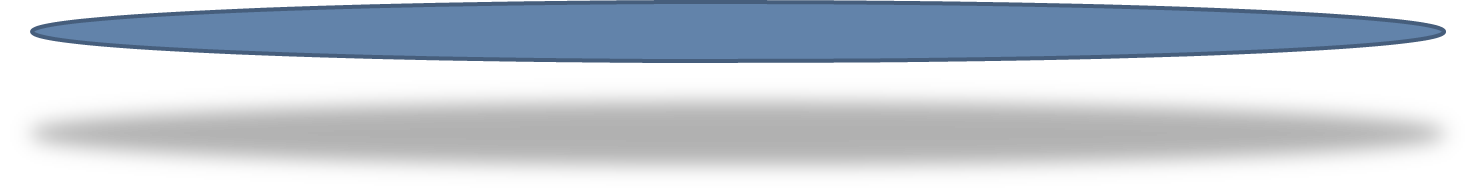 MORE  THAN  TEMPLATE
Click here to add  you to the Center of the  
narrative thought
MORE  THAN  TEMPLATE
Click here to add  you to the Center of the  
narrative thought
MORE  THAN  TEMPLATE
Click here to add  you to the Center of the  
narrative thought
此处输入您的标题文本
02
e7d195523061f1c0deeec63e560781cfd59afb0ea006f2a87ABB68BF51EA6619813959095094C18C62A12F549504892A4AAA8C1554C6663626E05CA27F281A14E6983772AFC3FB97135759321DEA3D704CB8FFD9D2544D200E821295B99E642BC8CC99085D9A4B047AF625EB62EA6216920310930D1B740A2E5A7C00F2829CCCFC2A56DAB046A1D786FBC3CD77441D8E
MORE  THEN 
    TEMPLATE
Click here to add  you 
to the  center of the 
narrative thought
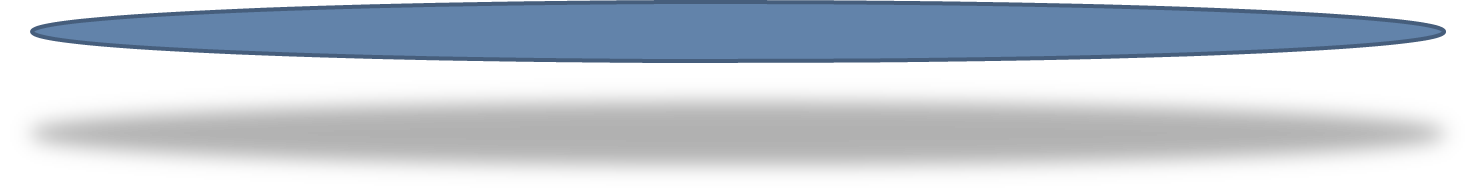 MORE  THEN 
    TEMPLATE
Click here to add  you 
to the  center of the 
narrative thought
此处输入您的标题文本
02
e7d195523061f1c0deeec63e560781cfd59afb0ea006f2a87ABB68BF51EA6619813959095094C18C62A12F549504892A4AAA8C1554C6663626E05CA27F281A14E6983772AFC3FB97135759321DEA3D704CB8FFD9D2544D200E821295B99E642BC8CC99085D9A4B047AF625EB62EA6216920310930D1B740A2E5A7C00F2829CCCFC2A56DAB046A1D786FBC3CD77441D8E
MORE  THAN  TEMPLATE
Click here to add  you to the Center of the  
narrative thought
MORE  THAN  TEMPLATE
Click here to add  you to the Center of the  
narrative thought
01
02
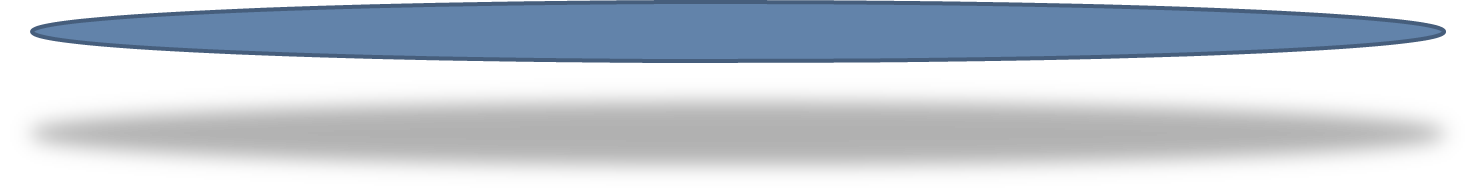 03
04
MORE  THAN  TEMPLATE
Click here to add  you to the Center of the  
narrative thought
MORE  THAN  TEMPLATE
Click here to add  you to the Center of the  
narrative thought
此处输入您的标题文本
02
e7d195523061f1c0deeec63e560781cfd59afb0ea006f2a87ABB68BF51EA6619813959095094C18C62A12F549504892A4AAA8C1554C6663626E05CA27F281A14E6983772AFC3FB97135759321DEA3D704CB8FFD9D2544D200E821295B99E642BC8CC99085D9A4B047AF625EB62EA6216920310930D1B740A2E5A7C00F2829CCCFC2A56DAB046A1D786FBC3CD77441D8E
04
01
02
03
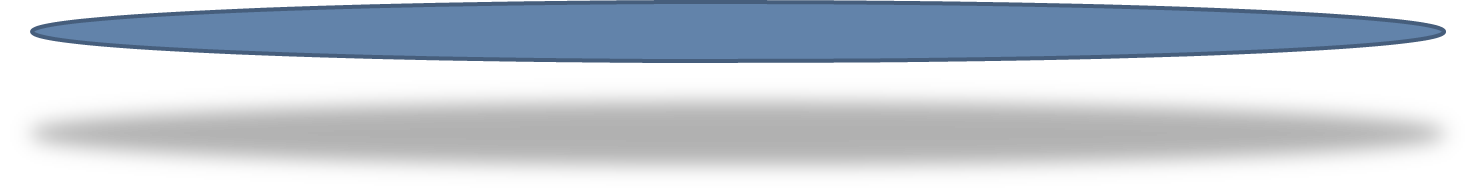 MORE  THAN  TEMPLATE
Click here to add  you to the Center of the  
narrative thought
MORE  THAN  TEMPLATE
Click here to add  you to the Center of the  
narrative thought
MORE  THAN  TEMPLATE
Click here to add  you to the Center of the  
narrative thought
MORE  THAN  TEMPLATE
Click here to add  you to the Center of the  
narrative thought
此处输入您的标题文本
02
e7d195523061f1c0deeec63e560781cfd59afb0ea006f2a87ABB68BF51EA6619813959095094C18C62A12F549504892A4AAA8C1554C6663626E05CA27F281A14E6983772AFC3FB97135759321DEA3D704CB8FFD9D2544D200E821295B99E642BC8CC99085D9A4B047AF625EB62EA6216920310930D1B740A2E5A7C00F2829CCCFC2A56DAB046A1D786FBC3CD77441D8E
Click here to add  you to the  center of the  narrative
thought  Click here to add  you to the  center of the 
narrative thought
Click here to add  you to the  center of the  narrative
thought  Click here to add  you to the  center of the 
narrative thought
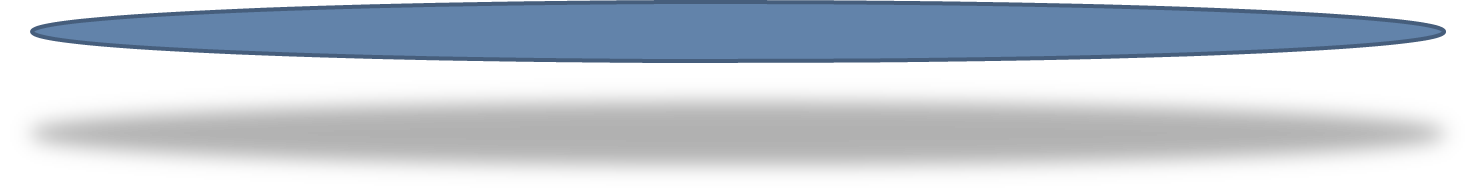 Click here to add  you to the  center of the  narrative
thought  Click here to add  you to the  center of the 
narrative thought
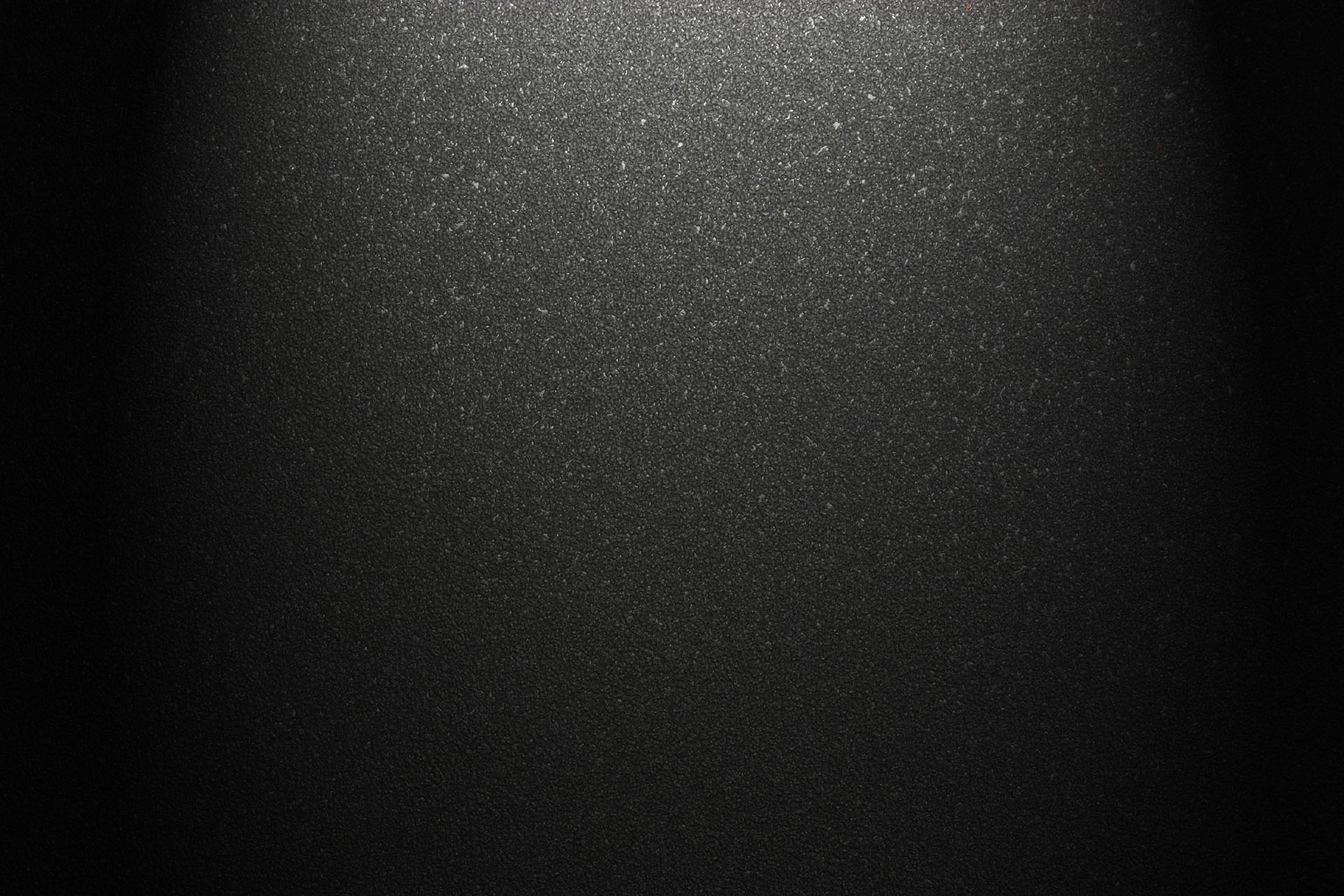 e7d195523061f1c0deeec63e560781cfd59afb0ea006f2a87ABB68BF51EA6619813959095094C18C62A12F549504892A4AAA8C1554C6663626E05CA27F281A14E6983772AFC3FB97135759321DEA3D704CB8FFD9D2544D200E821295B99E642BC8CC99085D9A4B047AF625EB62EA6216920310930D1B740A2E5A7C00F2829CCCFC2A56DAB046A1D786FBC3CD77441D8E
03
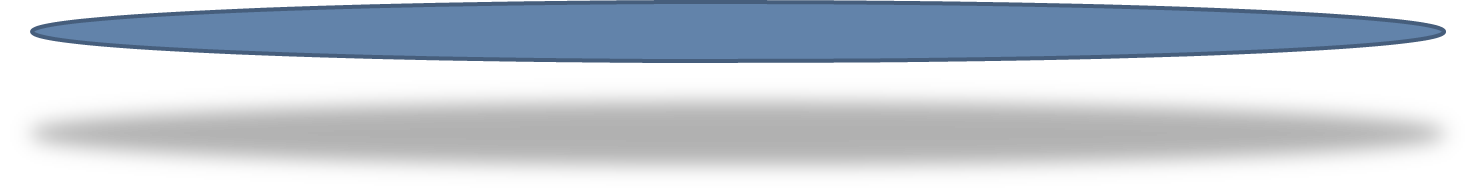 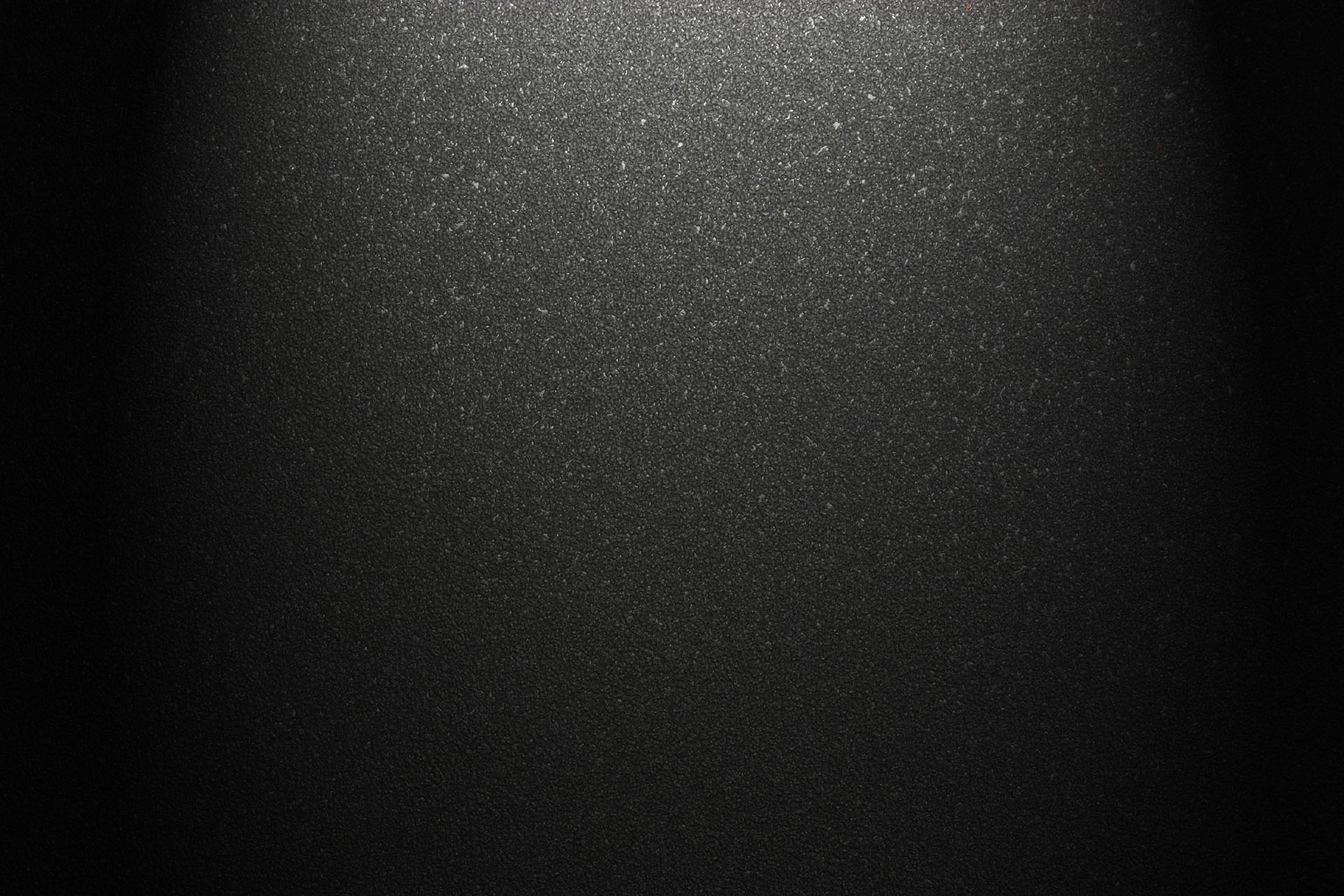 上半年工作成果与不足
此处输入您的标题文本
03
e7d195523061f1c0deeec63e560781cfd59afb0ea006f2a87ABB68BF51EA6619813959095094C18C62A12F549504892A4AAA8C1554C6663626E05CA27F281A14E6983772AFC3FB97135759321DEA3D704CB8FFD9D2544D200E821295B99E642BC8CC99085D9A4B047AF625EB62EA6216920310930D1B740A2E5A7C00F2829CCCFC2A56DAB046A1D786FBC3CD77441D8E
MORE  THAN  TEMPLATE
Click here to add  you to the Center of the  
narrative thought
MORE  THAN  TEMPLATE
Click here to add  you to the Center of the  
narrative thought
TITLE      HERE
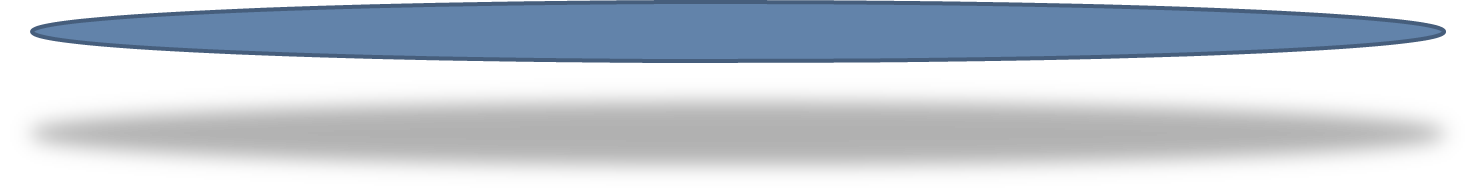 MORE  THAN  TEMPLATE
Click here to add  you to the Center of the  
narrative thought
MORE  THAN  TEMPLATE
Click here to add  you to the Center of the  
narrative thought
此处输入您的标题文本
03
e7d195523061f1c0deeec63e560781cfd59afb0ea006f2a87ABB68BF51EA6619813959095094C18C62A12F549504892A4AAA8C1554C6663626E05CA27F281A14E6983772AFC3FB97135759321DEA3D704CB8FFD9D2544D200E821295B99E642BC8CC99085D9A4B047AF625EB62EA6216920310930D1B740A2E5A7C00F2829CCCFC2A56DAB046A1D786FBC3CD77441D8E
MORE  THAN  TEMPLATE
Click here to add  you to the Center of the  
narrative thought
MORE  THAN  TEMPLATE
Click here to add  you to the Center of the  
narrative thought
MORE  THAN  TEMPLATE
Click here to add  you to the Center of the  
narrative thought
MORE  THAN  TEMPLATE
Click here to add  you to the Center of the  
narrative thought
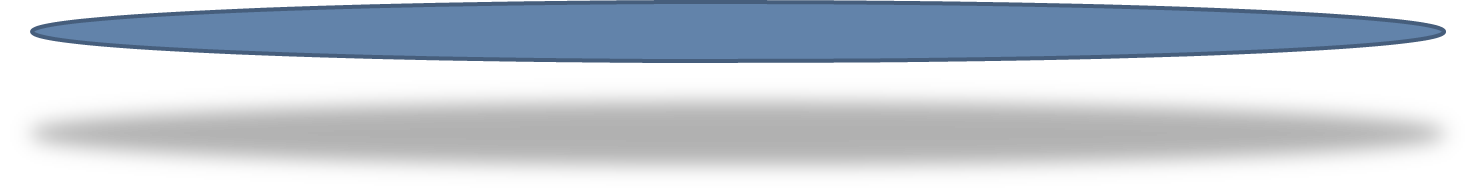 MORE  THAN  TEMPLATE
Click here to add  you to the Center of the  
narrative thought
MORE  THAN  TEMPLATE
Click here to add  you to the Center of the  
narrative thought
此处输入您的标题文本
03
e7d195523061f1c0deeec63e560781cfd59afb0ea006f2a87ABB68BF51EA6619813959095094C18C62A12F549504892A4AAA8C1554C6663626E05CA27F281A14E6983772AFC3FB97135759321DEA3D704CB8FFD9D2544D200E821295B99E642BC8CC99085D9A4B047AF625EB62EA6216920310930D1B740A2E5A7C00F2829CCCFC2A56DAB046A1D786FBC3CD77441D8E
MORE  THAN  TEMPLATE
Click here to add  you to the Center of the  
narrative thought
MORE  THAN  TEMPLATE
Click here to add  you to the Center of the  
narrative thought
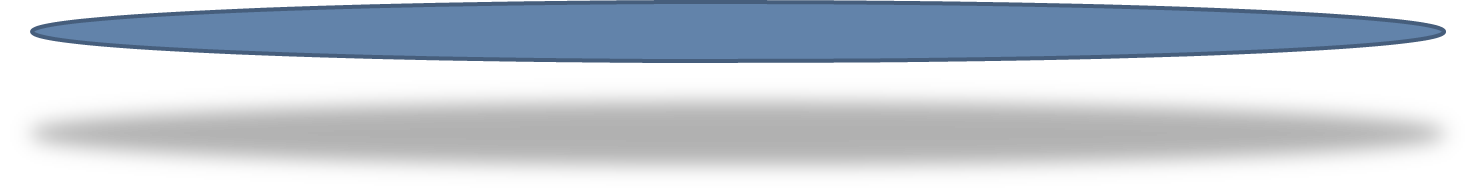 MORE  THAN  TEMPLATE
Click here to add  you to the Center of the  
narrative thought
MORE  THAN  TEMPLATE
Click here to add  you to the Center of the  
narrative thought
TITLE    HERE
MORE  THEN  TEMPLATE
03
e7d195523061f1c0deeec63e560781cfd59afb0ea006f2a87ABB68BF51EA6619813959095094C18C62A12F549504892A4AAA8C1554C6663626E05CA27F281A14E6983772AFC3FB97135759321DEA3D704CB8FFD9D2544D200E821295B99E642BC8CC99085D9A4B047AF625EB62EA6216920310930D1B740A2E5A7C00F2829CCCFC2A56DAB046A1D786FBC3CD77441D8E
MORE  THAN  TEMPLATE
Click here to add  you to the Center of the  
narrative thought
01
MORE  THAN  TEMPLATE
Click here to add  you to the Center of the  
narrative thought
02
03
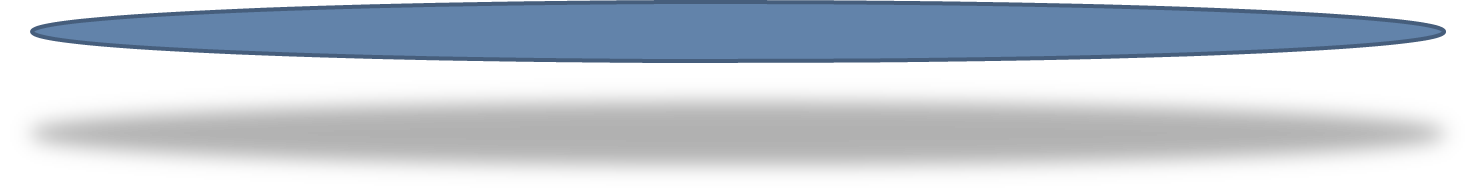 04
MORE  THAN  TEMPLATE
Click here to add  you to the Center of the  
narrative thought
MORE  THAN  TEMPLATE
Click here to add  you to the Center of the  
narrative thought
此处输入您的标题文本
03
e7d195523061f1c0deeec63e560781cfd59afb0ea006f2a87ABB68BF51EA6619813959095094C18C62A12F549504892A4AAA8C1554C6663626E05CA27F281A14E6983772AFC3FB97135759321DEA3D704CB8FFD9D2544D200E821295B99E642BC8CC99085D9A4B047AF625EB62EA6216920310930D1B740A2E5A7C00F2829CCCFC2A56DAB046A1D786FBC3CD77441D8E
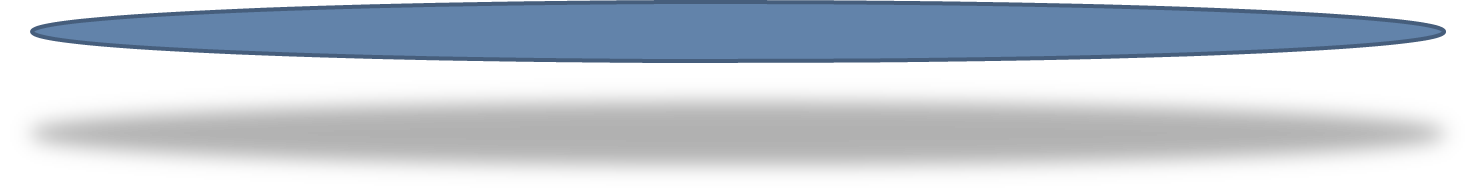 TITLE       HERE
Click here to add  you to the
Center of the  narrative thought
Click here to add  you to the
Center of the  narrative thought
TITLE       HERE
Click here to add  you to the
Center of the  narrative thought
Click here to add  you to the
Center of the  narrative thought
TITLE       HERE
Click here to add  you to the
Center of the  narrative thought
Click here to add  you to the
Center of the  narrative thought
TITLE       HERE
Click here to add  you to the
Center of the  narrative thought
Click here to add  you to the
Center of the  narrative thought
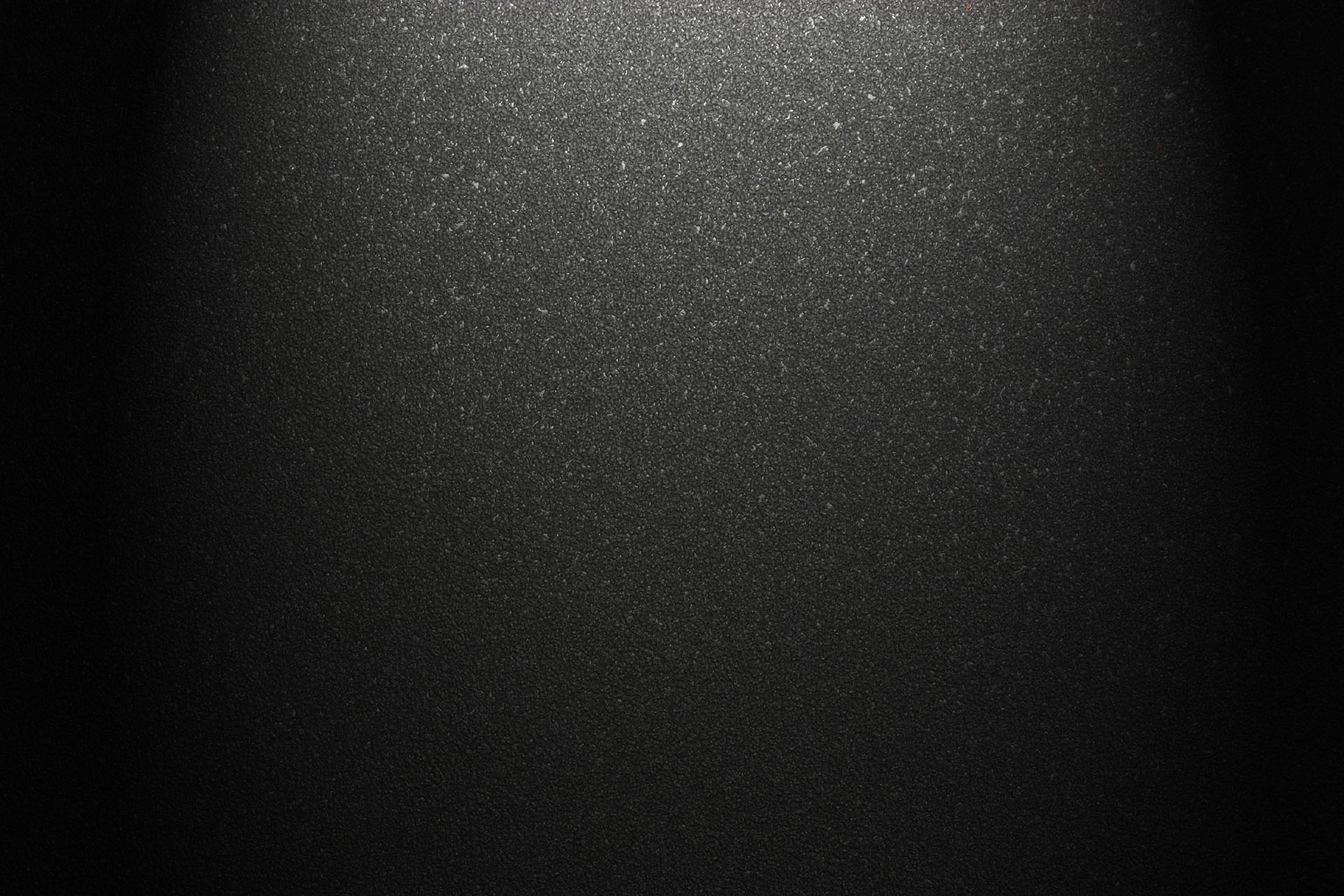 e7d195523061f1c0deeec63e560781cfd59afb0ea006f2a87ABB68BF51EA6619813959095094C18C62A12F549504892A4AAA8C1554C6663626E05CA27F281A14E6983772AFC3FB97135759321DEA3D704CB8FFD9D2544D200E821295B99E642BC8CC99085D9A4B047AF625EB62EA6216920310930D1B740A2E5A7C00F2829CCCFC2A56DAB046A1D786FBC3CD77441D8E
04
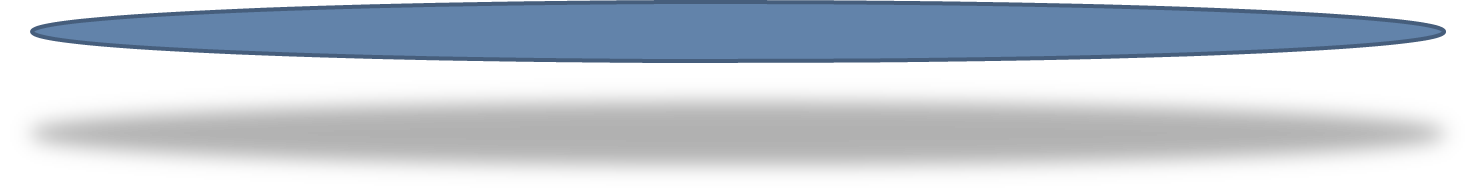 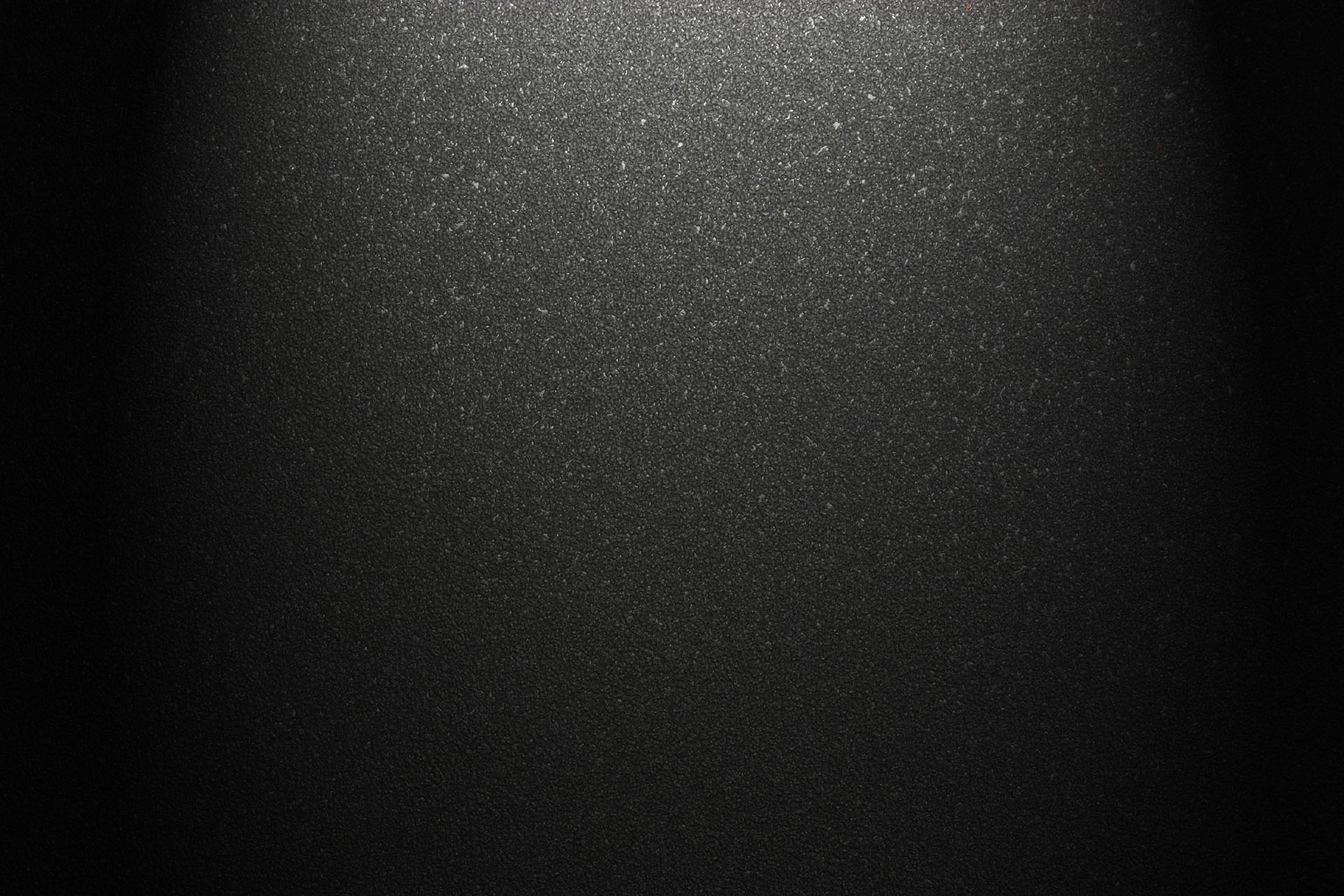 下半年工作计划
此处输入您的标题文本
04
e7d195523061f1c0deeec63e560781cfd59afb0ea006f2a87ABB68BF51EA6619813959095094C18C62A12F549504892A4AAA8C1554C6663626E05CA27F281A14E6983772AFC3FB97135759321DEA3D704CB8FFD9D2544D200E821295B99E642BC8CC99085D9A4B047AF625EB62EA6216920310930D1B740A2E5A7C00F2829CCCFC2A56DAB046A1D786FBC3CD77441D8E
MORE  THEN  TEMPLATE
Click here to add  you to the  center
of the  narrative thought
MORE  THEN  TEMPLATE
Click here to add  you to the  center
of the  narrative thought
MORE  THEN  TEMPLATE
Click here to add  you to the  center
of the  narrative thought
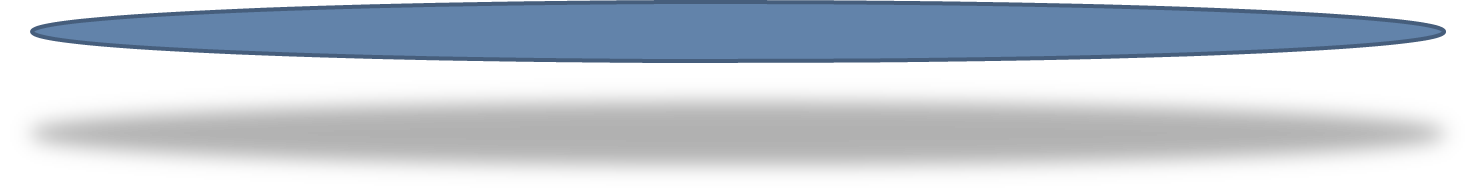 MORE  THEN  TEMPLATE
Click here to add  you to the  center
of the  narrative thought
MORE  THEN  TEMPLATE
Click here to add  you to the  center
of the  narrative thought
MORE  THEN  TEMPLATE
Click here to add  you to the  center
of the  narrative thought
此处输入您的标题文本
04
e7d195523061f1c0deeec63e560781cfd59afb0ea006f2a87ABB68BF51EA6619813959095094C18C62A12F549504892A4AAA8C1554C6663626E05CA27F281A14E6983772AFC3FB97135759321DEA3D704CB8FFD9D2544D200E821295B99E642BC8CC99085D9A4B047AF625EB62EA6216920310930D1B740A2E5A7C00F2829CCCFC2A56DAB046A1D786FBC3CD77441D8E
35%
75%
30%
60%
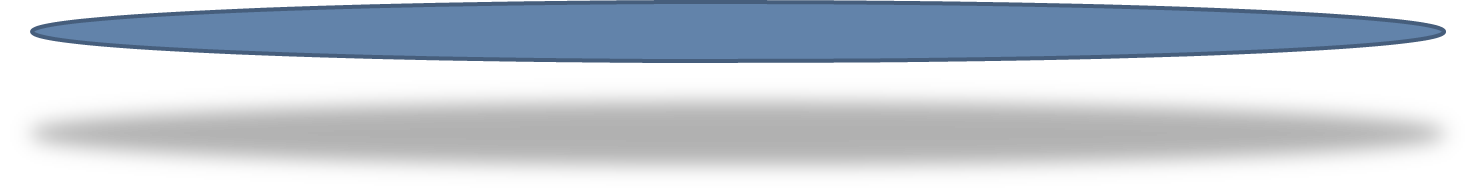 MORE  THEN  TEMPLATE
Click here to add  you to the  center
of the  narrative thought
MORE  THEN  TEMPLATE
Click here to add  you to the  center
of the  narrative thought
MORE  THEN  TEMPLATE
Click here to add  you to the  center
of the  narrative thought
MORE  THEN  TEMPLATE
Click here to add  you to the  center
of the  narrative thought
此处输入您的标题文本
04
e7d195523061f1c0deeec63e560781cfd59afb0ea006f2a87ABB68BF51EA6619813959095094C18C62A12F549504892A4AAA8C1554C6663626E05CA27F281A14E6983772AFC3FB97135759321DEA3D704CB8FFD9D2544D200E821295B99E642BC8CC99085D9A4B047AF625EB62EA6216920310930D1B740A2E5A7C00F2829CCCFC2A56DAB046A1D786FBC3CD77441D8E
MORE  THAN  TEMPLATE
Click here to add  you to the Center of the  
narrative thought
MORE  THAN  TEMPLATE
Click here to add  you to the Center of the  
narrative thought
MORE  THAN  TEMPLATE
Click here to add  you to the Center of the  
narrative thought
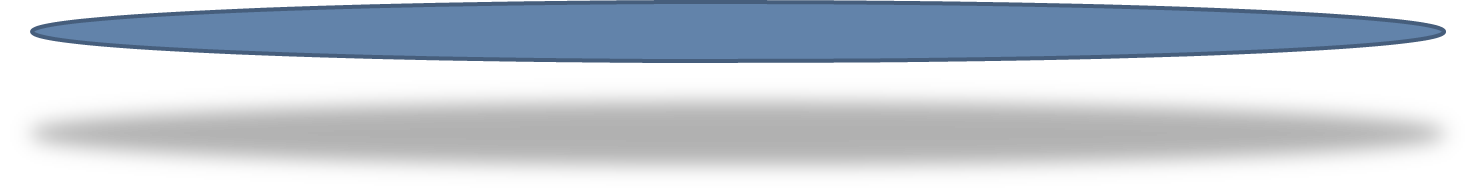 MORE  THAN  TEMPLATE
Click here to add  you to the Center of the  
narrative thought
MORE  THAN  TEMPLATE
Click here to add  you to the Center of the  
narrative thought
MORE  THEN  TEMPLATE
04
e7d195523061f1c0deeec63e560781cfd59afb0ea006f2a87ABB68BF51EA6619813959095094C18C62A12F549504892A4AAA8C1554C6663626E05CA27F281A14E6983772AFC3FB97135759321DEA3D704CB8FFD9D2544D200E821295B99E642BC8CC99085D9A4B047AF625EB62EA6216920310930D1B740A2E5A7C00F2829CCCFC2A56DAB046A1D786FBC3CD77441D8E
Click here to add  you to the Center of  the  narrative
thought  Click here to add  you to the Center of the  
narrative thought
MORE  THAN  TEMPLATE
Click here to add  you to the Center of
the  narrative thought
76%
Click here to add  you to the Center of  the  narrative
thought  Click here to add  you to the Center of the  
narrative thought
MORE  THAN  TEMPLATE
Click here to add  you to the Center of
the  narrative thought
459
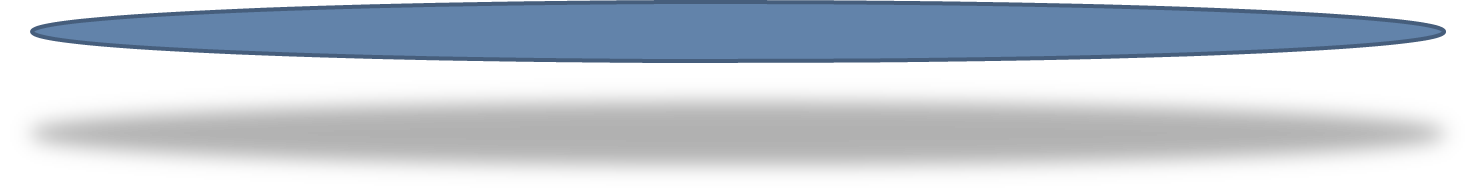 Click here to add  you to the Center of  the  narrative
thought  Click here to add  you to the Center of the  
narrative thought
MORE  THAN  TEMPLATE
Click here to add  you to the Center of
the  narrative thought
1,526
此处输入您的标题文本
04
e7d195523061f1c0deeec63e560781cfd59afb0ea006f2a87ABB68BF51EA6619813959095094C18C62A12F549504892A4AAA8C1554C6663626E05CA27F281A14E6983772AFC3FB97135759321DEA3D704CB8FFD9D2544D200E821295B99E642BC8CC99085D9A4B047AF625EB62EA6216920310930D1B740A2E5A7C00F2829CCCFC2A56DAB046A1D786FBC3CD77441D8E
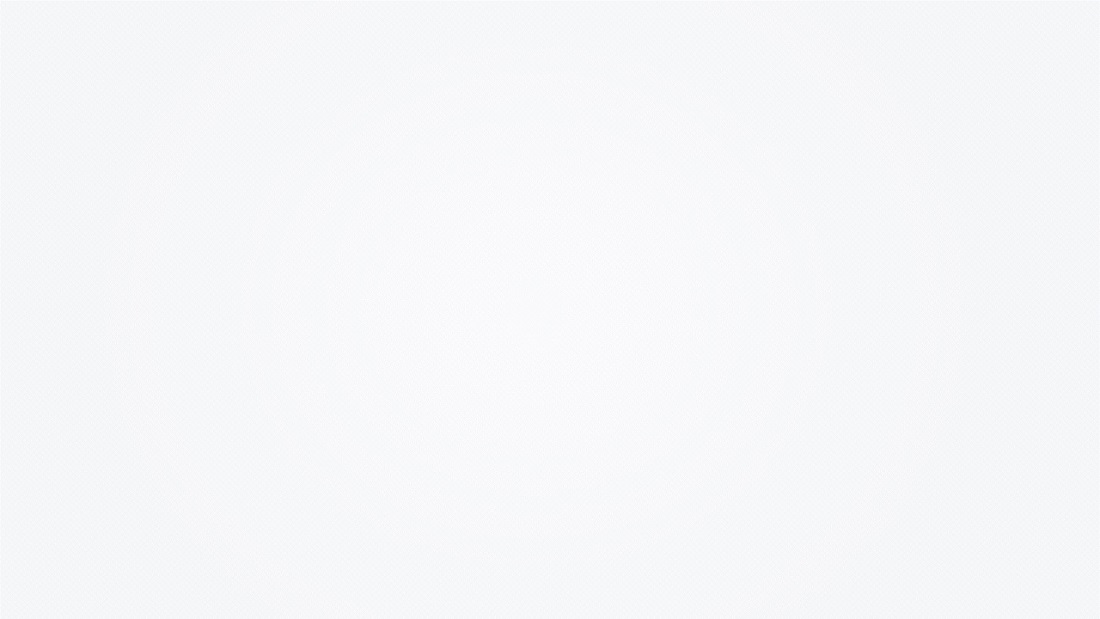 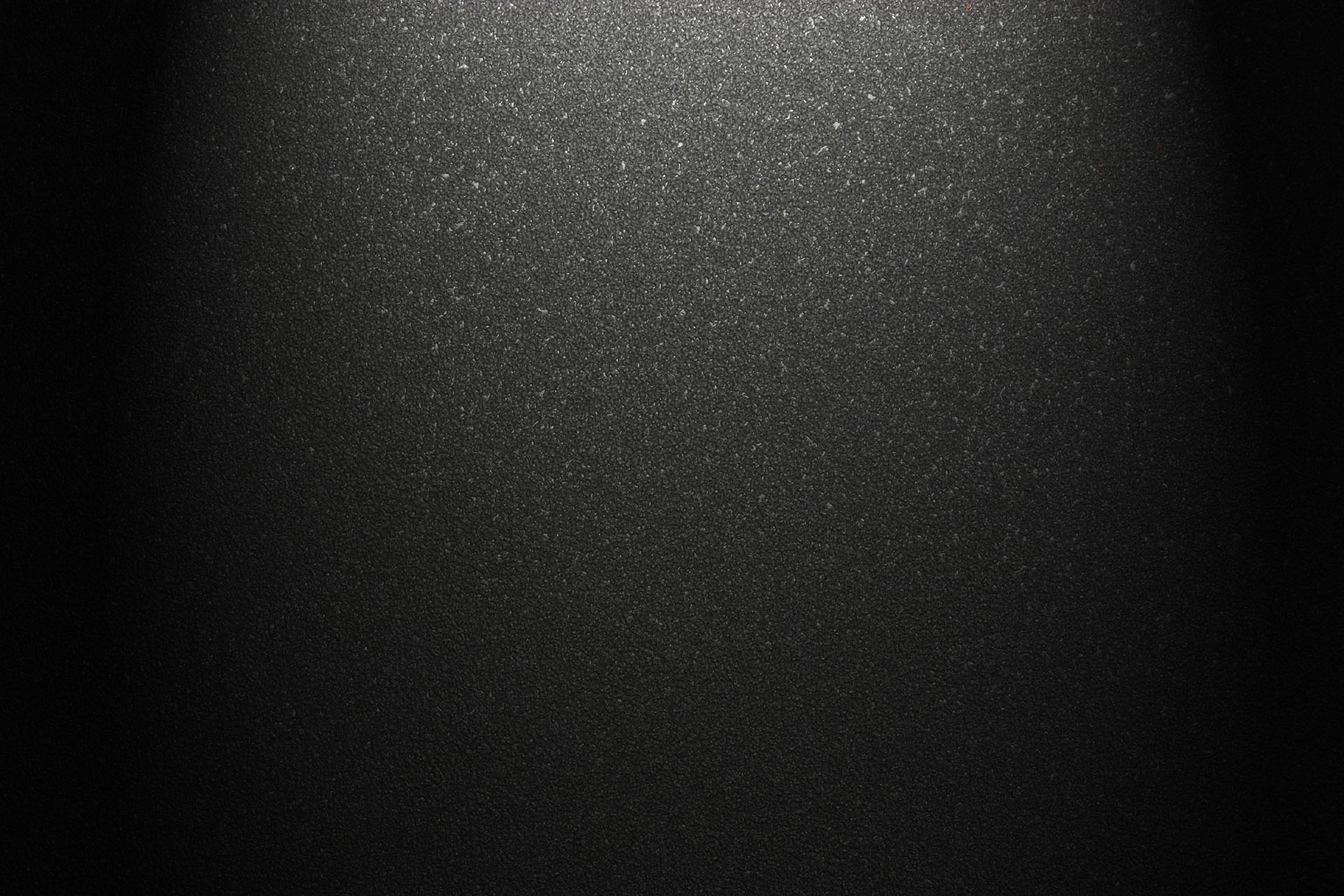 2012
2013
2014
2015
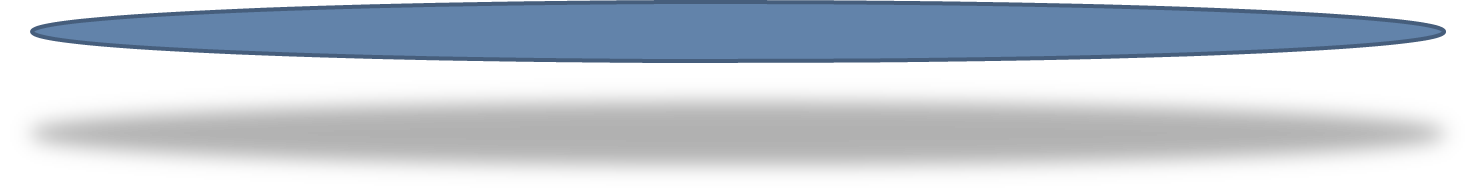 MORE  THAN  TEMPLATE
Click here to add  you to the Center 
of  the  narrative thought
MORE  THAN  TEMPLATE
Click here to add  you to the Center 
of  the  narrative thought
MORE  THAN  TEMPLATE
Click here to add  you to the Center 
of  the  narrative thought
MORE  THAN  TEMPLATE
Click here to add  you to the Center 
of  the  narrative thought
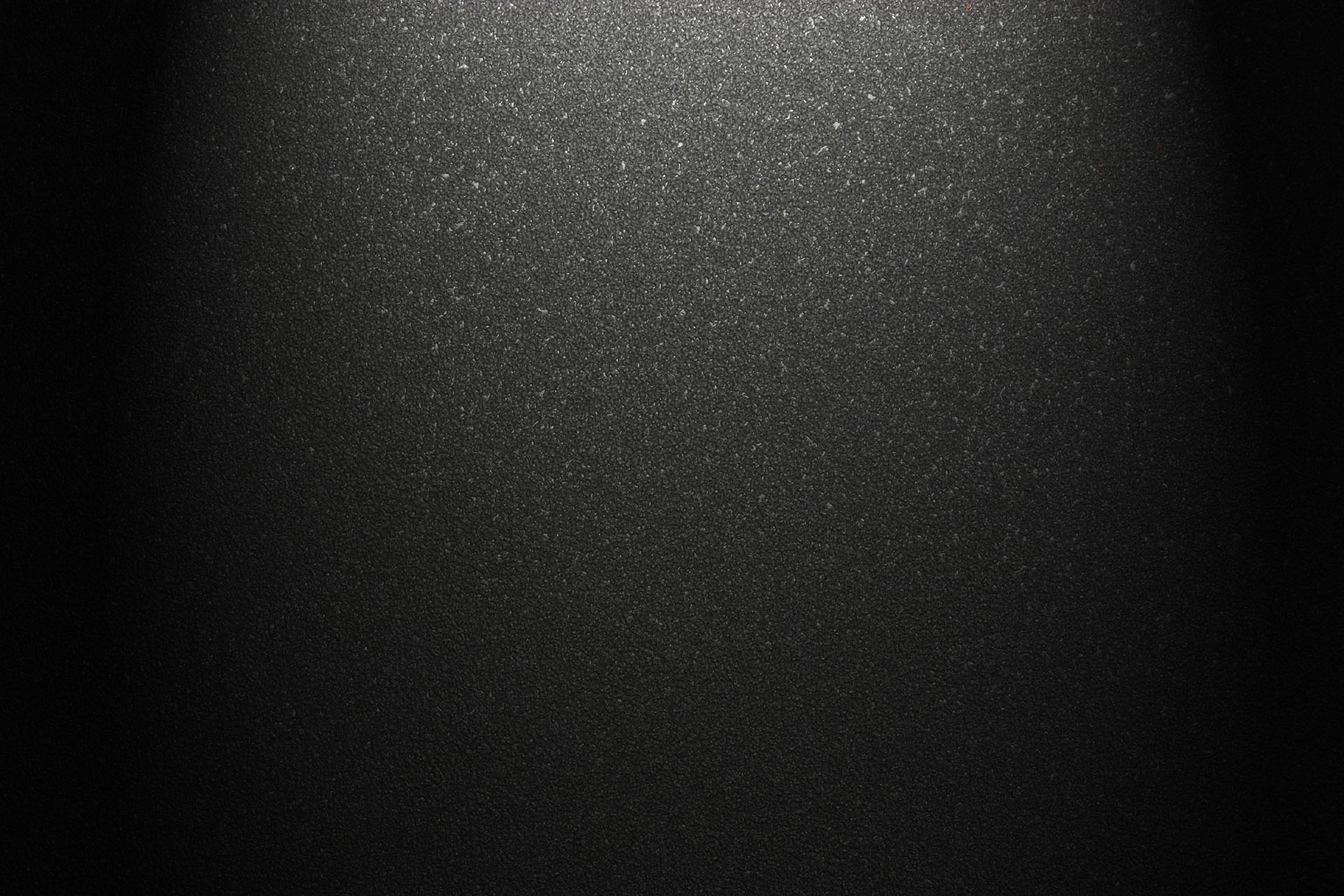 e7d195523061f1c0deeec63e560781cfd59afb0ea006f2a87ABB68BF51EA6619813959095094C18C62A12F549504892A4AAA8C1554C6663626E05CA27F281A14E6983772AFC3FB97135759321DEA3D704CB8FFD9D2544D200E821295B99E642BC8CC99085D9A4B047AF625EB62EA6216920310930D1B740A2E5A7C00F2829CCCFC2A56DAB046A1D786FBC3CD77441D8E
20XX
THANK     YOU
THANK     YOU
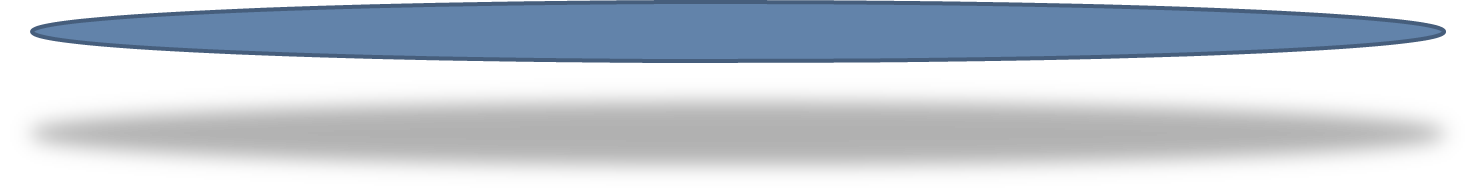 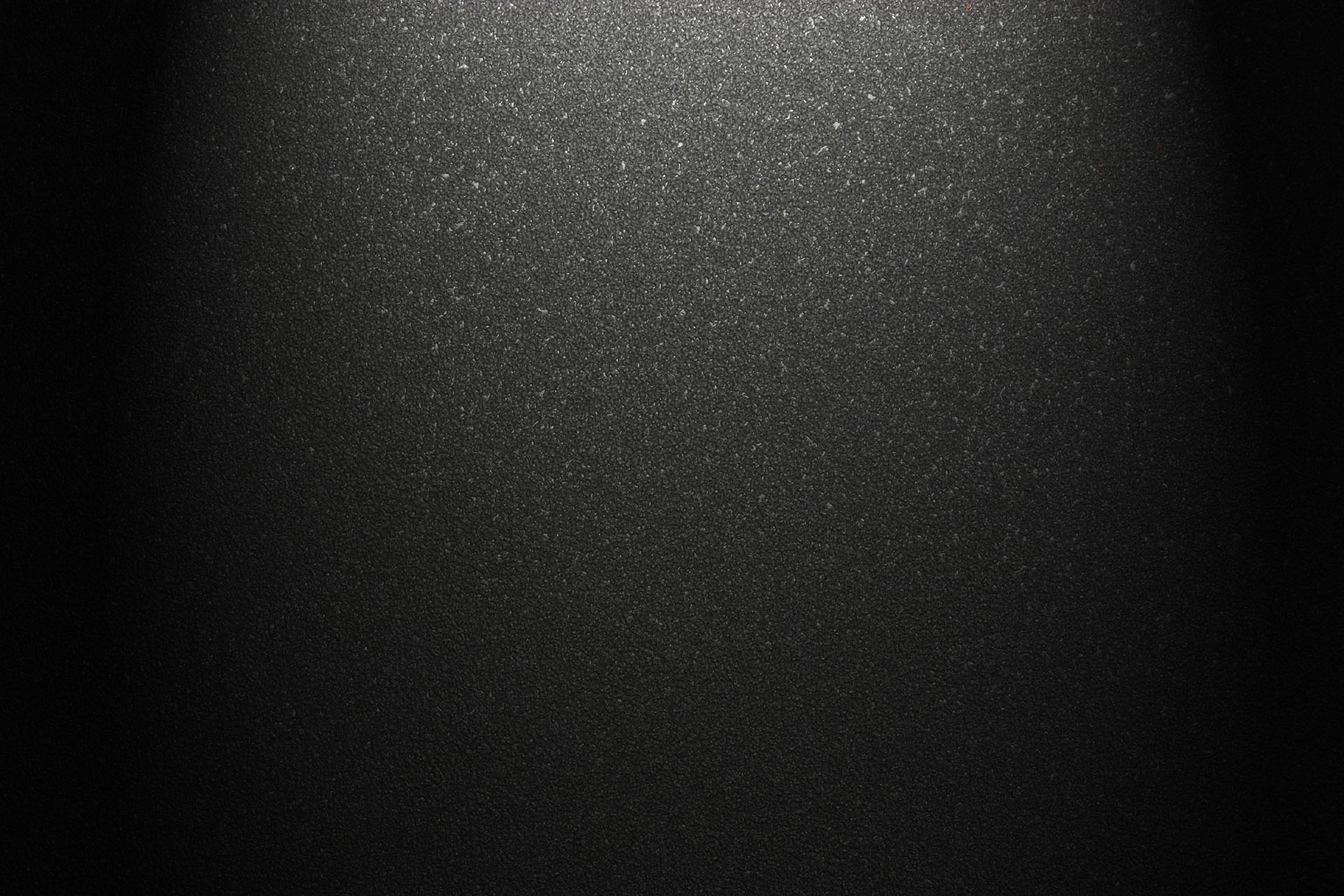 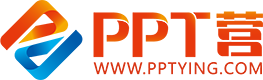 10000+套精品PPT模板全部免费下载
PPT营
www.pptying.com
[Speaker Notes: 模板来自于 https://www.pptying.com    【PPT营】]